ĐĂNG KÝ THAM DỰChương trình Chuyên sâu về Ủy ban Kiểm toán - GEP_ACMP4
Ngày:	Thứ Năm và Thứ Sáu, 19/9 & 20/9/2019Thời gian:	Ngày 1 từ 08:15 – 17:00	Ngày 2 từ 08:30 – 17:00 Địa điểm:	Phòng Ballroom, Tầng 1, tòa nhà Press Club,
                   12 Lý Đạo Thành, Tràng Tiền, Hoàn Kiếm, Hà Nội, Việt NamChương trình có số ghế tham dự hạn chế. Vui lòng gửi thông tin đăng ký tham dự về info@viod.vn và thanh toán trước ngày 06/09/2019 để được hưởng 10% ưu đãi đăng ký sớm. Việc đăng ký cho GEP_ACMP4 sẽ được đóng khi VIOD đã nhận đủ số lượng đăng ký.
Vui lòng chọn một (01) trong những ưu đãi sau nếu áp dụng:	
Giảm 10% cho các đăng ký và thanh toán trước ngày 06/09/2019
Giảm 30% cho thành viên CMP hạng Bạch Kim
Giảm 20% cho thành viên CMP hạng Vàng
Giảm 10% cho các khách hàng chiến lược của các đơn vị hợp tác IFC và PwC
Giảm 10% cho các thành viên hội đồng VCGI và các công ty thuộc VCGI
Giảm 5% cho các công ty, người tham dự trong mạng lưới được thành viên hội đồng VCGI giới thiệu
Giảm 5% cho các công ty niêm yết trên hai sàn HOSE và HNX
PHƯƠNG THỨC THANH TOÁN
Phí tham dự: 10,000,000đ/học viên (chưa bao gồm 10% thuế GTGT và chiết khấu ưu đãi được áp dụng)
Vui lòng thanh toán qua hình thức chuyển khoản về tài khoản sau:
Tên tài khoản: CT CP DOANH NGHIEP XA HOI VIEN THANH VIEN HOI DONG QUAN TRI VIET NAMSố tài khoản:	 0301000397041 (VND) 
Ngân hàng:	 VietcombankChi nhánh:	 Hoan Kiem, Ha Noi
Điều khoản và Điều lệ:

Do số lượng ghế hạn chế, đơn đăng ký chỉ được xác nhận qua email khi thanh toán thành công. Nếu chưa nhận được thư xác nhận trước ngày diễn ra Chương trình, công ty hoặc cá nhân đăng ký có trách nhiệm liên hệ với chúng tôi để xác nhận. 
Tất cả các thanh toán phải được thực hiện thành công trước ngày 18/09/2019
Hóa đơn GTGT sẽ được gửi đến công ty hoặc cá nhân theo địa chỉ đăng ký trong vòng 7 ngày làm việc sau khi Chương trình chính thức kết thúc
Phí đăng ký tham dự sẽ không được hoàn trả trong trường hợp học viên không tham dự 
VIOD có quyền thay đổi các điều khoản và điều lệ nêu trên và không có trách nhiệm thông báo với các bên liên quan.
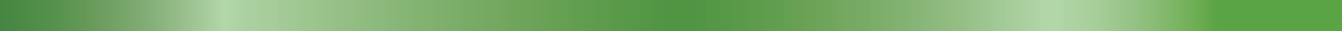